BĀZGAŠT-E ADABĪ a počátky tisku a žurnalismu v Persii
Kořeny stagnace perské poezie
Safíjovci – postoj k světské poezii spíše negativní; patronace klesá
 
Souvislost geopolitická - pokles ovlivňování z jiných oblastí -) básníci 
       prchají „za lepším“ a méně dogmatickým

Rigidita obsahu i forem; svázanost pravidly 
 
Samoúčelnost 

Výlučnost autorů – okrajovost
 
didaktické verše, obskurní metafory

Od 20. let 18. stol. prakticky žádná patronace - ) znovu až za Fath Alí Šáha

 
Rezá Qolí Chán  Hedájat (19. stol.) رضاقُلی خانِ هدایت: „Perská poezie byla dlouhé období v úpadku a ke konci Zandovského období se stala již zcela úpadkovou.“
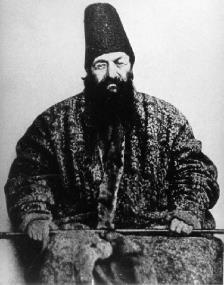 Bázgašt-e adabí - بازگشت ادبی
Sabk-e bázgašt-e adabí – styl „literárního návratu“. 

nepříznivý stav poezie za sabk-e hindí سبک هندی  - ) klasicistní obroda, zvaná „návrat“ (bázgašt).
 
Idea bázgaštu: oživit poezii návratem ke kořenům 

literární směr usilující o návrat poezie do chorásánského a iráckého stylu, tedy do doby předmongolské (před 13. stol.). 

Snaha o podchycení „skutečné“ tradice. 

Napodobování Manúčehrího, Anvarího, Cháqáního

Chorásánský: Rúdakí (z. 940), Daqíqí (z. 977), Ferdousí (z. 1020), Manúčehrí (z. 1040), Farrochí (z. 1037), Anvarí (z. 1189), Omar Chajjám (z. 1122) a další.
Sabk-e iráqí  (erfání); 12.–(13.)15. století. Saná´í (z. 1130), Attár (z. 1193), Mauláná (z. 1273), Sa´dí ze Šírázu (z. 1292), Háfez (z. 1390), Džámí (z. 1492) a další.
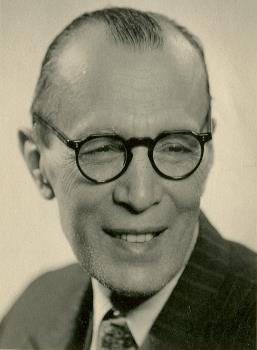 bázgašt – periodizace - od konce 18. století dodnes
 
Termín (asi): Mohammad Taqí Bahár (z. 1951) محمدتقی بهار                       
 
historický mezník – konstituční události z roku 1906

představitelé B: میرزا حبیب‌الله متخلص به قاآنی Habíbolláh Qá´ání (z.1854)
              - znám svou neuvěřitelnou pamětí
              -  Ketáb-e paríšán کتاب پریشان  imitace Sa´dího 
              -  typický panegyrický básník
 
Mohammad Taqí – zvaný Bahár (z. 1951), Parvín E´tesámí (z. 1941) a později například Símín Behbahání (nar. r. 1927), Mohammad Hosejn zvaný Šahrijár (z. 1988. významný azerský básník), Hamídí Šírází (z. 1986).
Počátky tisku a žurnalismu v Íránu
1. pokusy - Arméni v pol. 17.st Esfahán
                   díky Mírzovi Abbásovi - ) do zahraničí dva Íránci k tiskařině -) 
Londýn Mírzá Sáleh Šírází میرزا محمد صالح شیرازی – 1815 
           2) do Petrohradu – 1816 – Zajnolábiddín
 
1. tiskárna otevřena v Tabrízu 1816. Provoz zahájen až 1824 - Tabríz, Teherán 1837.
 
litografie چاپ سنگی  X sazba olověných liter - چاپ سربی

1. kniha: 1838 - 1. teheránská knižní litografie: کلیات حافظ 
 
První noviny –Sáleh: Kághaz-e achbár – 1837 کاغذ اخبار – pouze 3 výtisky. 

Rúznáme-je achbár-e vaqáje´- žurnál zpráv o událostech (روزنامه ی اخبار وقایع)

Na konci 40. let tištěny již desítky knih!  
 
1.oficiální regulérní noviny (týdeník)  1851:
Rúznáme-je vaqáje-je ettefáqijje - žurnál seběhnuvších událostí 
روزنامه ی وقایع اتفاقیه  –
šáh Náseroddín – 1. íránský monarcha, který navštívil Evropu, a to r. 1873, 78 a 89. 
Deníkové zápisky vydány: Rúznáme-je safar-e Farangistán (1874),
                                           Rúznáme-je safar-e dovom Farangistán (1878)
                                           Rúznáme-je safar-e sevvom Farangistán (1891) 

 
v NKP: Rúznáme-je chaterát-e Náser-od-Dín Šáh dar safar-e devvom-e (a sevvom) Farangestán (1878) Tehrán 2000

Dárolfunún: Polákovy práce (1854-57), Tabríz: práce Křížovy.
 
1. noviny-deník – 1898 - Cholásato´l havádis (Sumář událostí) خلاصات الحوادث

Qádžárské období - novinařina je doménou státu. 
 
Od 70. let vliv vezíra Mírzy Hosejna Chána Mošíroddoule - i reformní myšlenky. Jednodušší jazyk, trocha kritiky. 

Výjimka - noviny Tarbijat (Výchova - 1896-1906), تربیت, edi. Mohammadem Hosajnem (známý jako Zokáolmolk)  محمد حسین  فروغی ذكاءالملك
Zahraniční perské noviny
Ilegální pašování přes hranice
 
Achtar – اختر Hvězda - Istanbul (1875 - 96).  týdeník 
              - redakt.  Ahmad Rúhí Aqá Chán Kermání - noviny, kolem kterých se sdružovali íránští patrioti.

Qánún - Zákon  - Londýn ( 1890 – 1893) – měsíčník  
Malkom Chán 

Hablo´l-matín - حبل المتين Pevné lano - v Kalkatě (od 1893) – týdeník 

Sorajá ثریا   (Plejády 1898-1900) Káhira
 zde též  Parvareš (Výchova 1900-1901) پرورش
 
Qánún nejpopulárnější, nejkritičtější – vlastnictví = kriminální přečin 
 
Základní práce:

Browne, Edward Granville, and called Tarbiyat, of Tabriz Muhammad ʻAli Khān. The press and poetry of modern Persia; partly based on the manuscript work of Mírzá Muhammad ʻAlí Khán "Tarbivat" of Tabríz. Cambridge: University Press, 1914.